Specific heat of solids
Name - Deepshikha
Class -  B. SC. III (maths)
Govt naveen college gurur
Out line:--
* Definition of specific heat.
* Effect of temperature on the specific head of Solid.
* Dulong petit's law of specific heat.
Specific head of Solid(ठोस की विशिष्ट ऊष्मा)
किसी पदार्थ की विशिष्ट ऊष्मा उस पदार्थ के एकांक द्रव्यमान का ताप 1°c बढ़ाने के लिए आवश्यक ऊष्मा की मात्रा के बराबर होती है l
इसे जुल/किग्रा °c मे व्यक्त किया जाता है l

       विशिष्ट ऊष्मा c =   dQ/dT
Cp = (dQ/dT)p       = (dU/dT)p  + p(dV/dT)p
Cv = (dQ/dT)v
      = (dU/dT)v
ठोस की विशिष्ट ऊष्मा पर ताप का प्रभाव:-
कमरें के ताप पर प्रायः सभी ठोस की परमाण्विक विशिष्ट ऊष्मा cv का मन 3R होता है l
निम्न ताप पर परमाण्विक विशिष्ट ऊष्मा cv का मान ताप घटने के साथ घटाता है l
परम शून्य ताप पर किसी भी ठोस की परमाण्विक विशिष्ट ऊष्मा cv शून्य होती है l
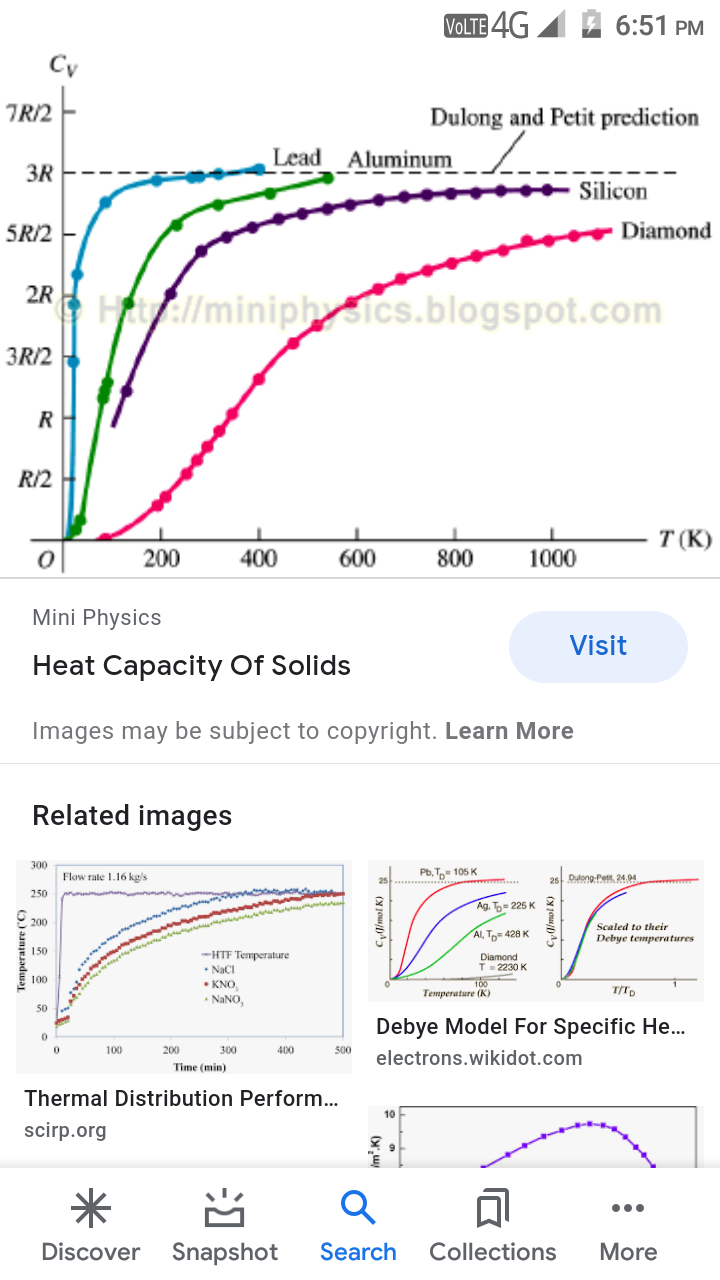 विशिष्ट ऊष्मा का ड्यूलॉन्ग पैटीट का नियम:-
अभिकल्पनाए:-
1. प्रत्येकठोस बहुत अधिक संख्या में परमाणुओं से मिलकर बना है l
2. प्रत्येक ठोस के कम्पन की स्वतंत्र की कोटी तीन होती है l 
3. परमाणु दोलीत्र की उर्जा शुन्य से अनंत तक कुछ भी हो       सकती हैl
     Cv = dU/dT = d(3RT)/dT
        Cv    = 3R
सीमाये:-
ड्यूलोंग पैटीट के नियम के अनुसार प्रत्येक ठोस की परमाण्विक विशिष्ट सभी ताप पर नियत (3R) होती है l यह परिणाम केवल उच्च ताप पर प्रायोगिक परिणाम से मेल खाता है l वास्तव में, निम्न ताप पर ताप के घटने के साथ साथ cv का मान घटता हैl
Thank you
😊🙏😊